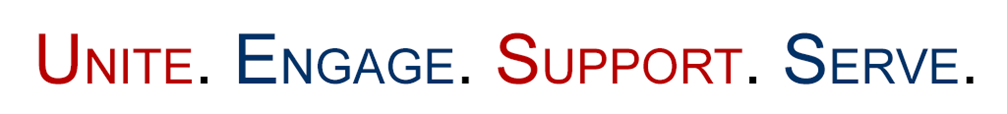 Your Organization’s Name Here
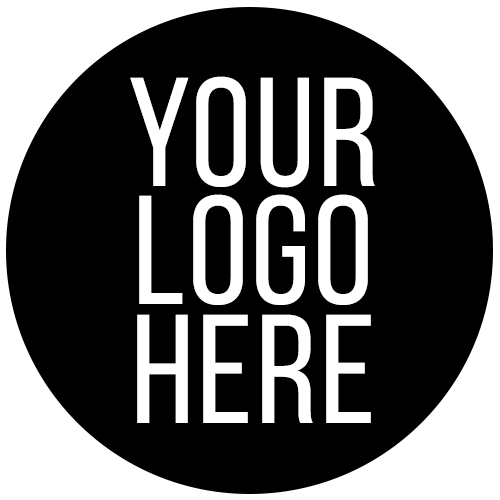 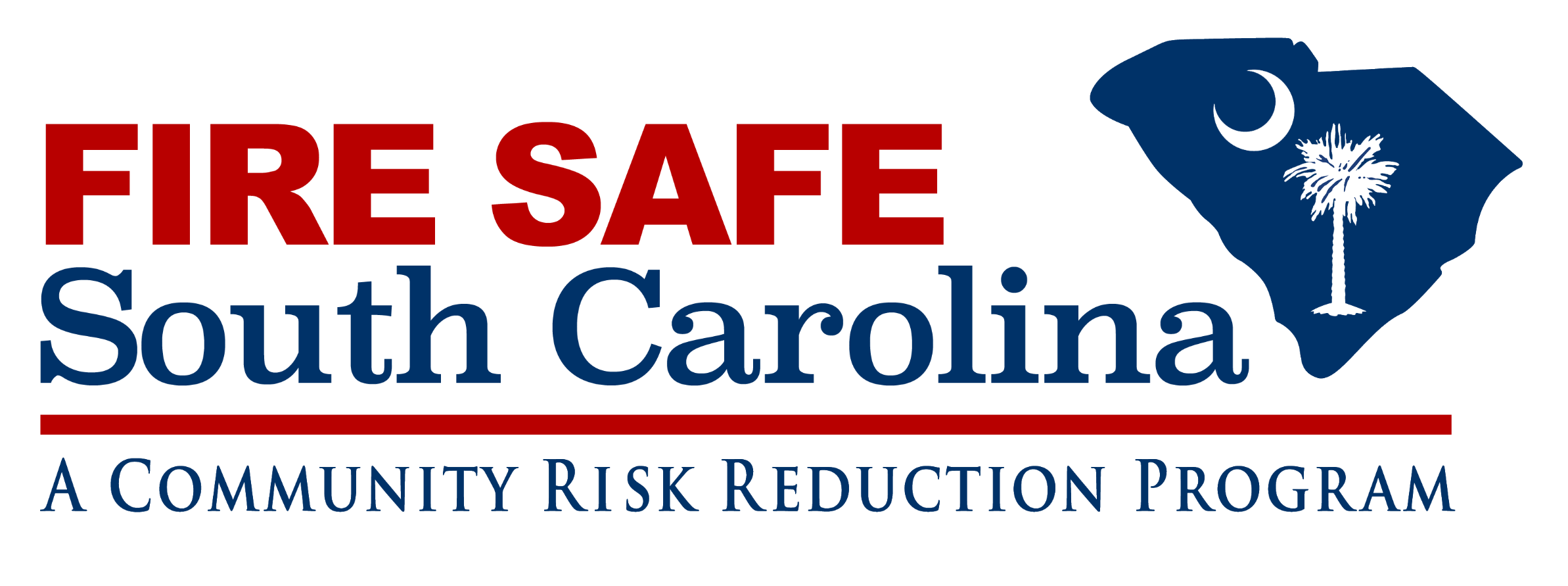 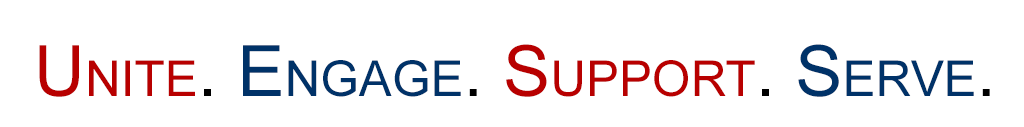 Today we will…
Understand the impact that a home safety visit campaign can have on our community. 
Learn about the FIRE SAFE South Carolina “Core Four” educational messages.
Understand smoke alarm technology.
Understand where to install smoke alarms.
Become familiar with educational materials and the Partner Direct Service Acknowledgement Form that we will use today. 
Make a difference that will save lives.
Our Situation
85 Annual Fire DeathsTop 10 State since 1980s
19,773 Firefighters in 500 Departments 71% Volunteers
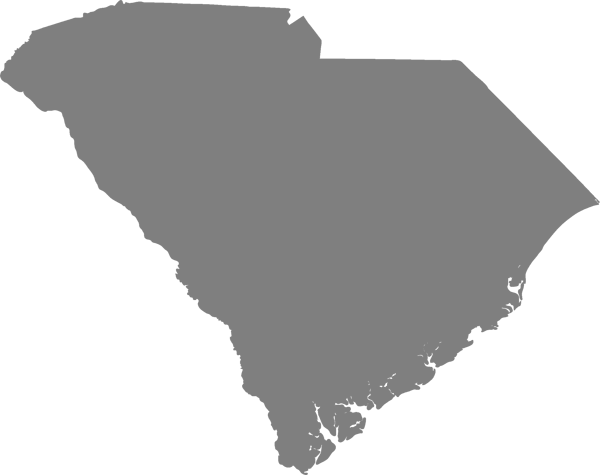 5.15 Million Citizens
82% Human Factors
85% Residential
503,000 service calls6% Fires – 58% Medical
65% of Victims older than age 50
$207 Million in Property Loss
[Speaker Notes: Local departments can substitute there own statistics in place of state statistics where applicable.

Notes:  71% of SC firefighters are volunteer]
Our Situation
Fires burn differently today than they did a few decades ago.
[Speaker Notes: Follow the link on the slide to review the Underwriters Laboratory comparison burn of household furnishings.]
Core Four Safety Messages
Right Alarm – Right Location
The right alarm in the right location may save your life.
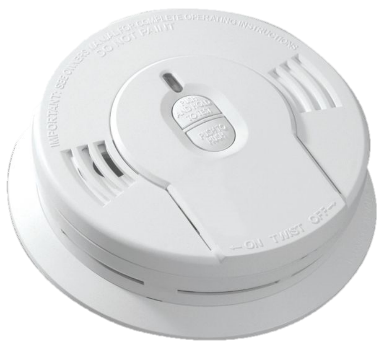 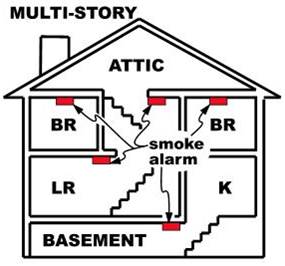 [Speaker Notes: Say “Today you will learn what kind of alarm goes where.  Today you will learn, “Right Alarm-Aright Location”]
Core Four Safety Messages
Fire Drill Plans and Prep
Practicing a fire drill at home may 	save your life.
Sleeping with your doors closed may 	save your life.
Properly placed extinguishers may 	save your life.
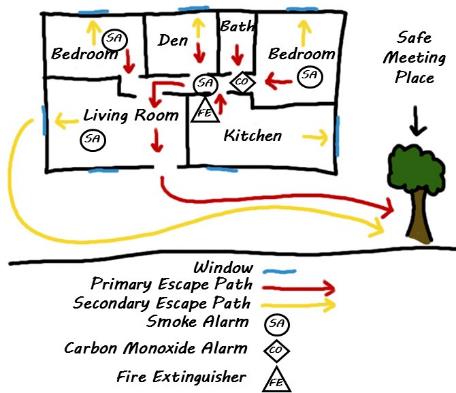 [Speaker Notes: Say “Today you will learn how to have a fire escape plan and how to be prepared for a fire in your home.”]
Core Four Safety Messages
Fire Sprinklers Save Lives
Properly installed and maintained fire sprinklers save lives.
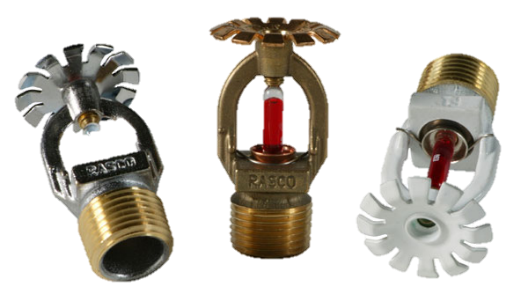 [Speaker Notes: Say, “Today you will learn some facts about fire sprinklers and understand the benefit that they add to a home.”]
Core Four Safety Messages
See a Problem – Take Action
Taking action when you see a problem may save your life.
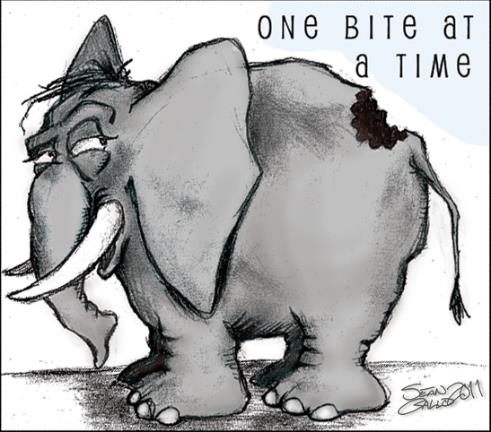 [Speaker Notes: Say, “Today you will learn that taking actions when you see a problem is always the right thing to do.”]
Right Alarm – Right Location
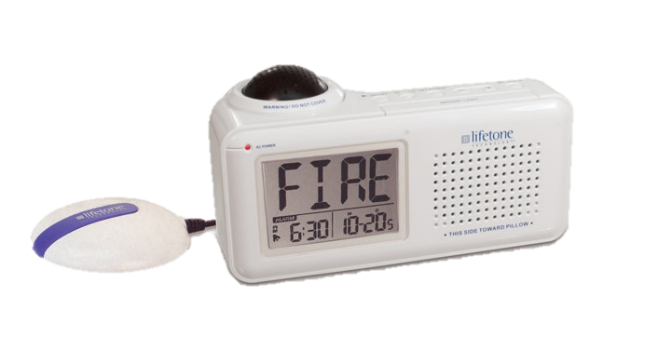 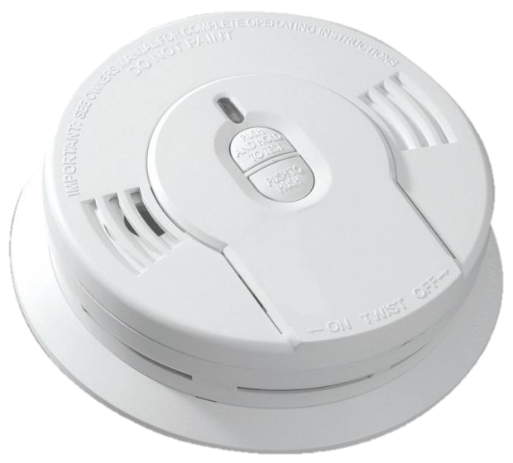 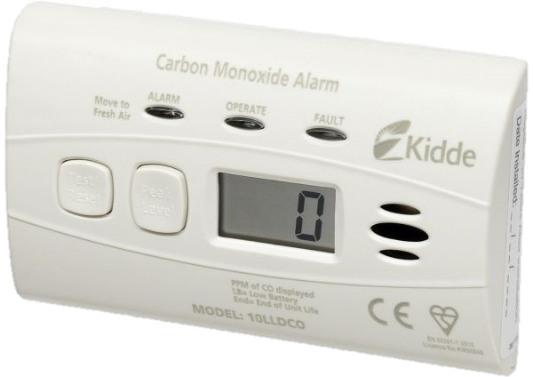 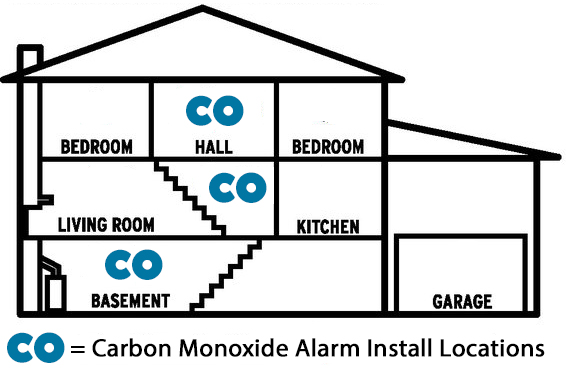 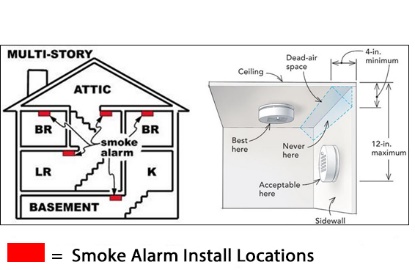 Right Alarm – Right Location
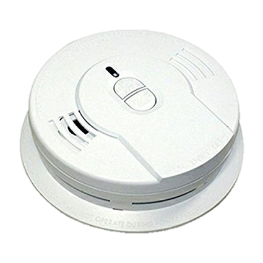 Types of Smoke Alarms

Ionization
Generally more responsive to flaming fires



Photoelectric
Generally more responsive to smoldering fires
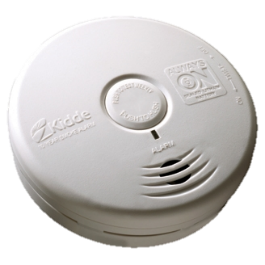 [Speaker Notes: Ionization smoke alarms are generally more responsive to flaming fires.
How they work: Ionization-type smoke alarms have a small amount of radioactive material between two electrically charged plates, which ionizes the air and causes current to flow between the plates. When smoke enters the chamber, it disrupts the flow of ions, thus reducing the flow of current and activating the alarm.

Photoelectric smoke alarms are generally more responsive to fires that begin with a long period of smoldering (called “smoldering fires”).How they work: Photoelectric-type alarms aim a light source into a sensing chamber at an angle away from the sensor. Smoke enters the chamber, reflecting light onto the light sensor; triggering the alarm]
Right Alarm – Right Location
Smoke Alarm Installation Guidelines

Install smoke alarms inside each                    bedroom, outside each sleeping area,                       and on every level of the home, including basements (on the ceiling at bottom of              stairs).

On levels without bedrooms, install                alarms in living room (or den/family room)             or near upper level stairway, or in both        locations.
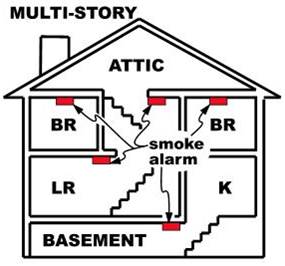 [Speaker Notes: *Source nfpa.org]
Right Alarm – Right Location
Smoke Alarm Installation Guidelines

Ceiling Installation
Mount smoke alarms toward MIDDLE of        ceiling, no closer than four inches from walls.

Wall Installation
If a ceiling mount is not possible, mount          alarms on wall no closer than four inches           from ceiling.
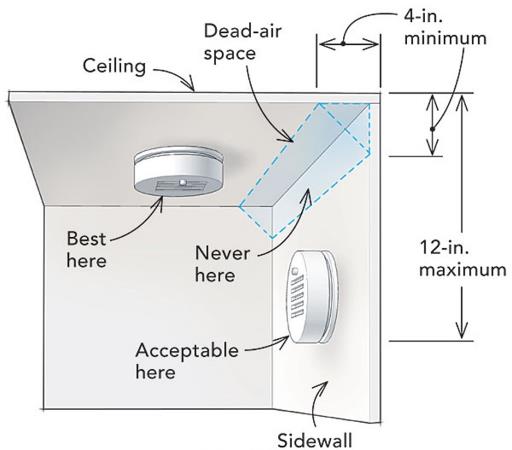 [Speaker Notes: *Source nfpa.org]
Right Alarm – Right Location
Smoke Alarm Installation Guidelines

Smoke alarms should NOT be installed 
where drafts from fans or air ducts can reach
them. 

Moving air can blow smoke away from
alarms.

Install alarms 3’ from ceiling fans or air          ducts when possible.
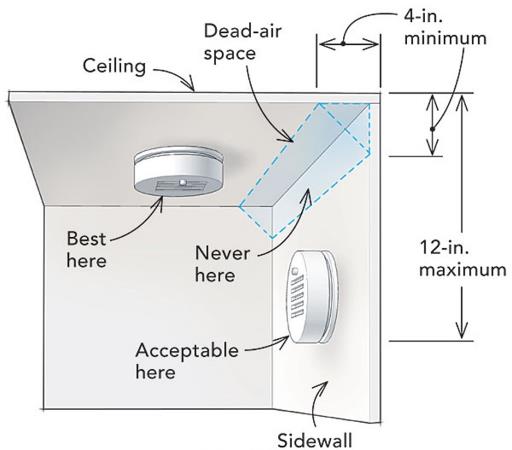 [Speaker Notes: *Source nfpa.org]
Right Alarm – Right Location
Avoid Nuisance Alarms

To avoid “nuisance” alarms near cooking appliances:
Avoid installing in kitchens

Do not install within 10 feet.

Recommend photoelectric or an alarm equipped with alarm silencing if it must      be installed in a kitchen or near a cooking appliance.
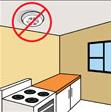 [Speaker Notes: *Source nfpa.org]
Right Alarm – Right Location
Avoid Nuisance Alarms

Do not install:
Within 3 feet of a bathroom door with a tub or shower.

In a garage.

On uninsulated exterior walls or ceilings.
	The ceiling of a trailer home is considered an 	uninsulated surface due to temperature swings.

Do not install alarms on the celling of a trailer home
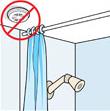 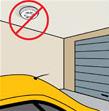 Right Alarm – Right Location
How old is too old for smoke alarms?
An alarm sounding when tested, does not        mean it will activate during a home fire.

Smoke alarms should be replaced no later      than 10 years from the date of manufacture.

During a home fire, smoke alarms more than      10 years old may:
Not activate
Take longer to activate
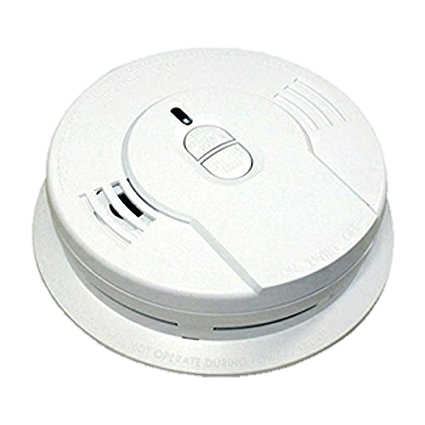 Right Alarm – Right Location
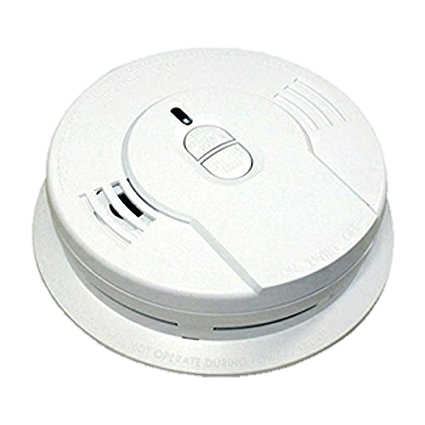 FIRE SAFE SC recommends:

If a smoke alarm is older than 7 years old,                    replace it.  

When in doubt, replace the alarm.
Right Alarm – Right Location
How can I tell how old an alarm is?

Date of manufacture can be found on              back of alarms and may be hard to read 

When in doubt, REPLACE THE ALARM
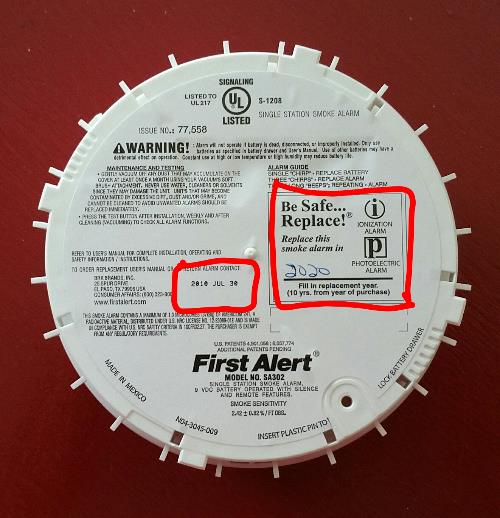 Right Alarm – Right Location
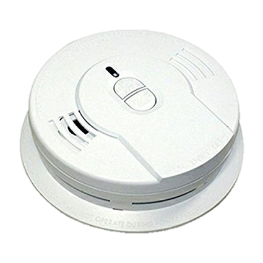 Deaf/Hard of Hearing Alarms

“Bed Shaker”
Works with smoke alarms to awaken those who are deaf/hard of hearing.

Once device detects a smoke alarm for three cycles, it alerts with a low frequency signal and vibrates the bed.
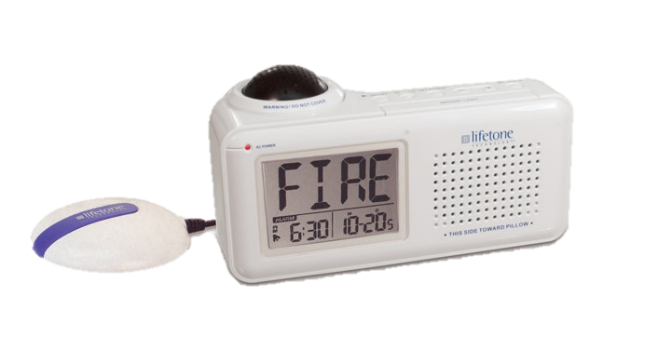 Right Alarm – Right Location
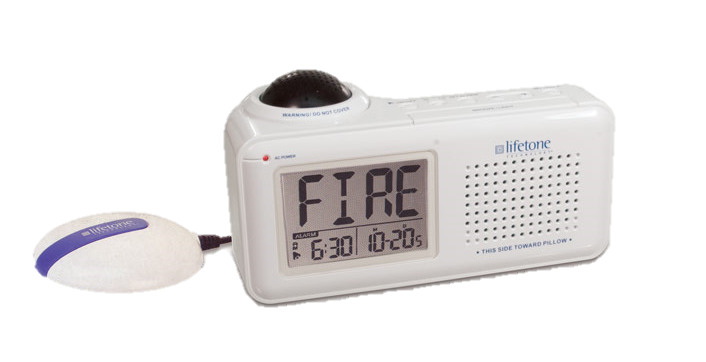 How old is too old for bed-shakers?
Lifetone alarms
No expiration date
Actively listens for smoke alarms and alerts when smoke alarms alert

Follow manufacturer guidelines for the replacement of deaf/hard of hearing alarms.
Right Alarm – Right Location
Deaf/Hard of Hearing Smoke Alarm Installation Guidelines

Follow the link below for the                                                         installation video from Lifetone                                        prior to each installation. 

https://lifetonesafety.com/page_id1085
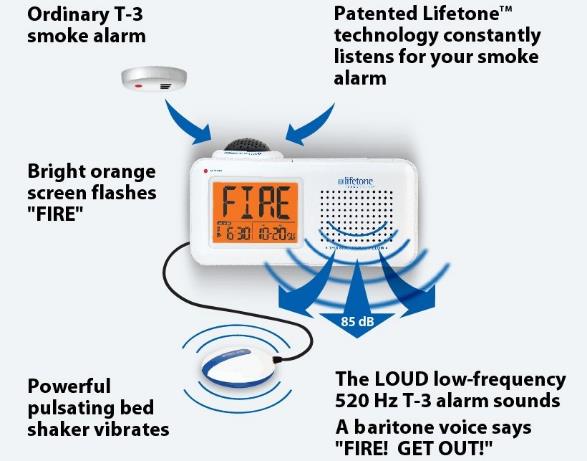 [Speaker Notes: Lifetone Hard of Hearing alarms are easy to install, but a specific procedure and order of operations must be followed.  

Since these alarms are not installed frequently by most Fire Safe SC partners, please review the installation instructions separately prior to each installation of a Hard of Hearing Alarm.]
Right Alarm – Right Location
Carbon Monoxide Alarms

Carbon Monoxide (CO) is a Poisonous Gas that is: 
Deadly
Colorless
Odorless
CO is produced by the incomplete burning of various fuels.
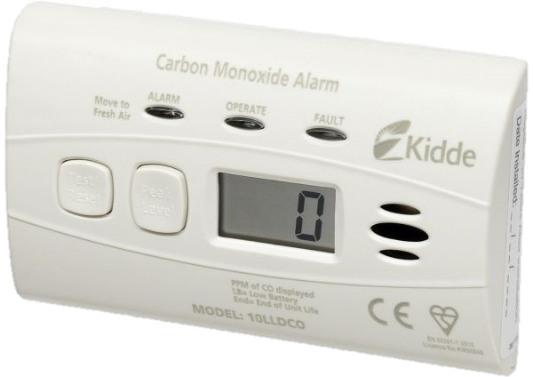 Right Alarm – Right Location
Carbon Monoxide Sources

Furnaces and boilers
Gas stoves and ovens
Fireplaces - gas and 	wood burning
Gas Water heaters
Gas Clothes dryers
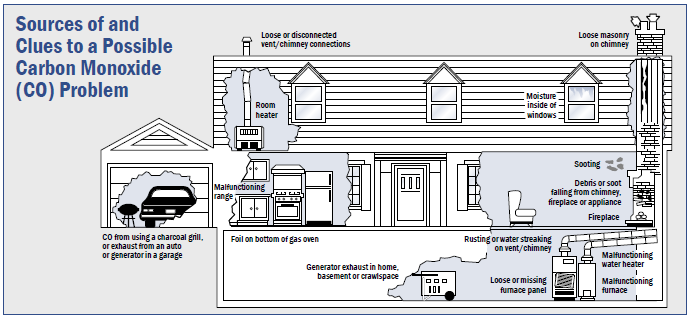 Right Alarm – Right Location
Carbon Monoxide Sources

Wood stoves
Power generators
Motor vehicles
Gas-powered tools and        lawn equipment
Tobacco smoke
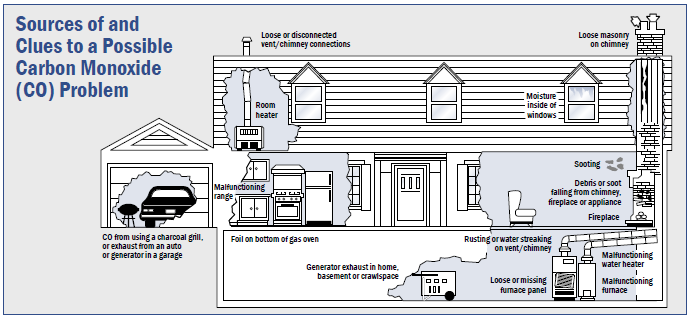 Right Alarm – Right Location
For More Information About CO:
Visit the Jeffrey Lee Williams Foundation 
https://www.jeffreysfoundation.org

 or take the course

“Carbon Monoxide Awareness” presented by the South Carolina Fire Academy in partnership with the Jeffrey Lee Williams Foundation by following the link below:
http://scfaonlinetraining.org/course/index.php?categoryid=1
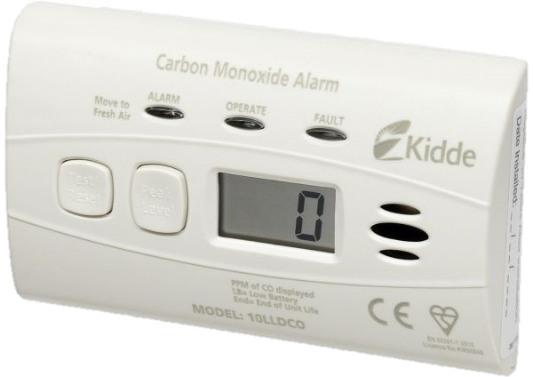 [Speaker Notes: For More Information About CO:
Visit the Jeffrey Lee Williams Foundation 
https://www.jeffreysfoundation.org


For More Information About CO:
Take the course
“Carbon Monoxide Awareness” presented by the South Carolina Fire Academy in partnership with the Jeffrey Lee Williams Foundation by following the link below:

http://scfaonlinetraining.org/course/index.php?categoryid=1]
Right Alarm – Right Location
How old is too old for Carbon Monoxide Alarms?

Can be rated for 5, 7, or 10 years -                              depending on manufacturer

Follow manufacturer guidelines for                                  replacement

When in doubt, REPLACE THE ALARM
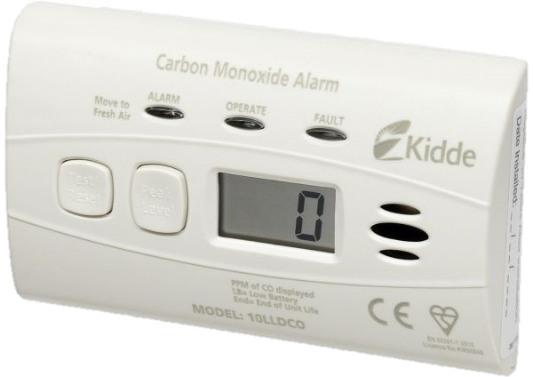 Right Alarm – Right Location
Carbon Monoxide Alarms

Should be installed in a central location outside each sleeping area and on every level of the home.

CO is found ceiling to floor. 

Follow manufacturer instructions for placement and mounting height.
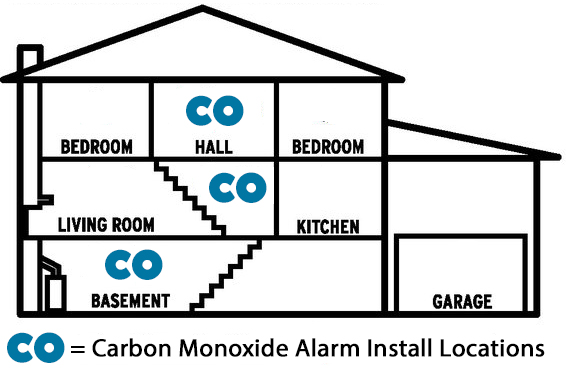 [Speaker Notes: Generally, mounting height is not a concern as CO is the same density as room air and is equally distributed across the entire room or space.]
Right Alarm – Right Location
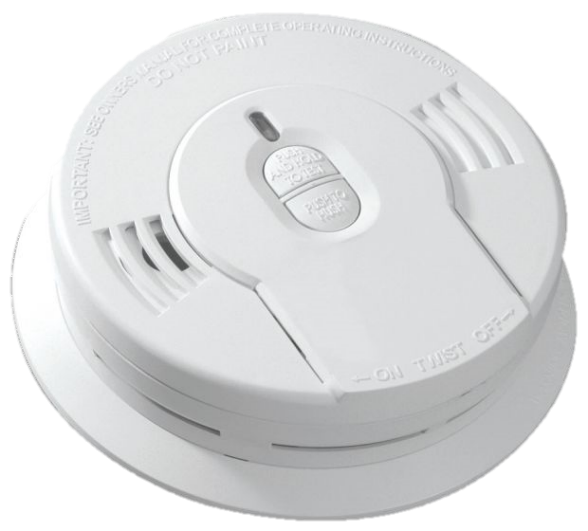 Testing Alarms

Test every alarm after installing it pushing the test button.  

Demonstrate proper testing of alarm by pressing and holding the test button.

Depending on the mobility of the resident, have him/her test the smoke alarm to verify proper functioning.
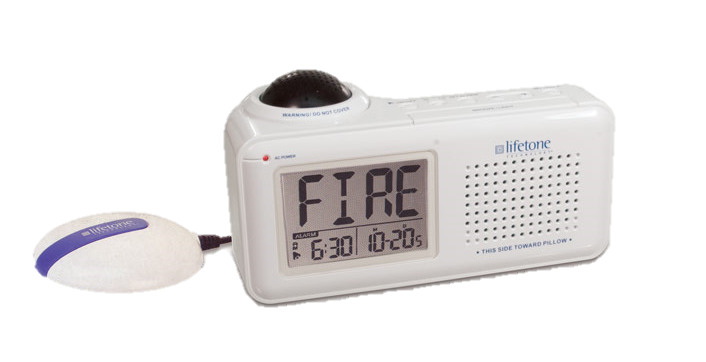 The right alarm in the right location may save a life.
Fire Drill Plans and Prep
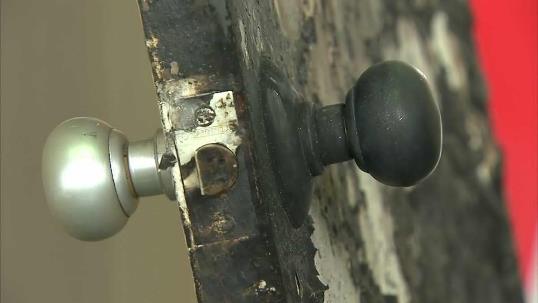 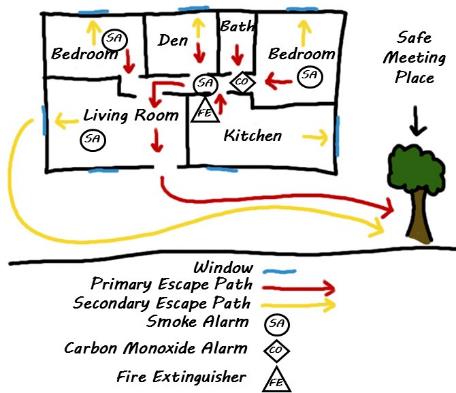 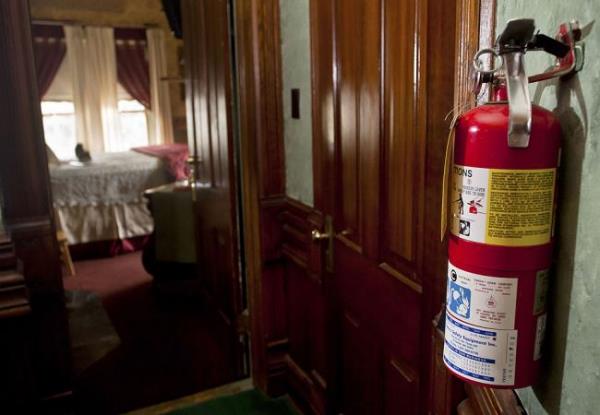 Fire Drill Plans and Prep
Home Fire Drills

Assure Everyone Reacts to EVERY ALARM

Create a plan

Draw it out

Practice, at least twice a year
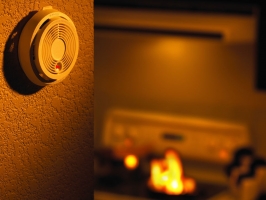 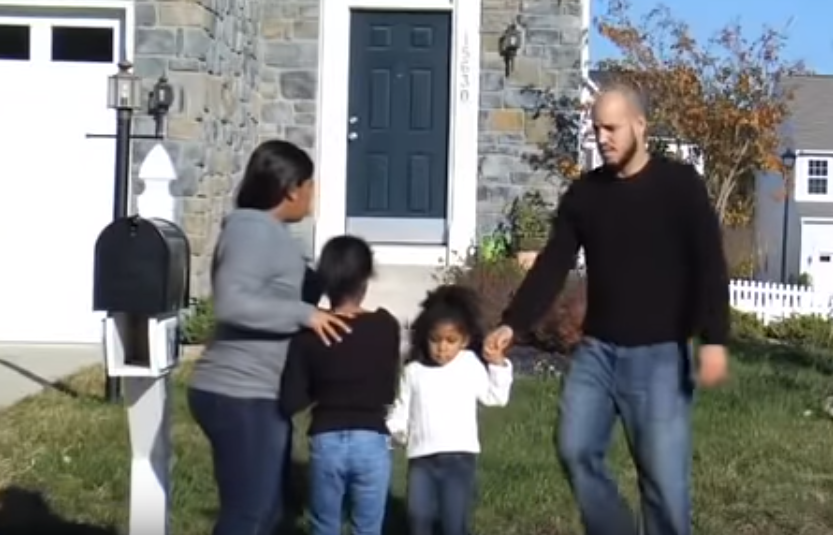 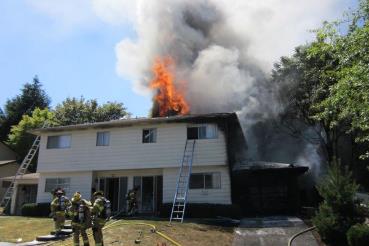 Fire Drill Plans and Prep
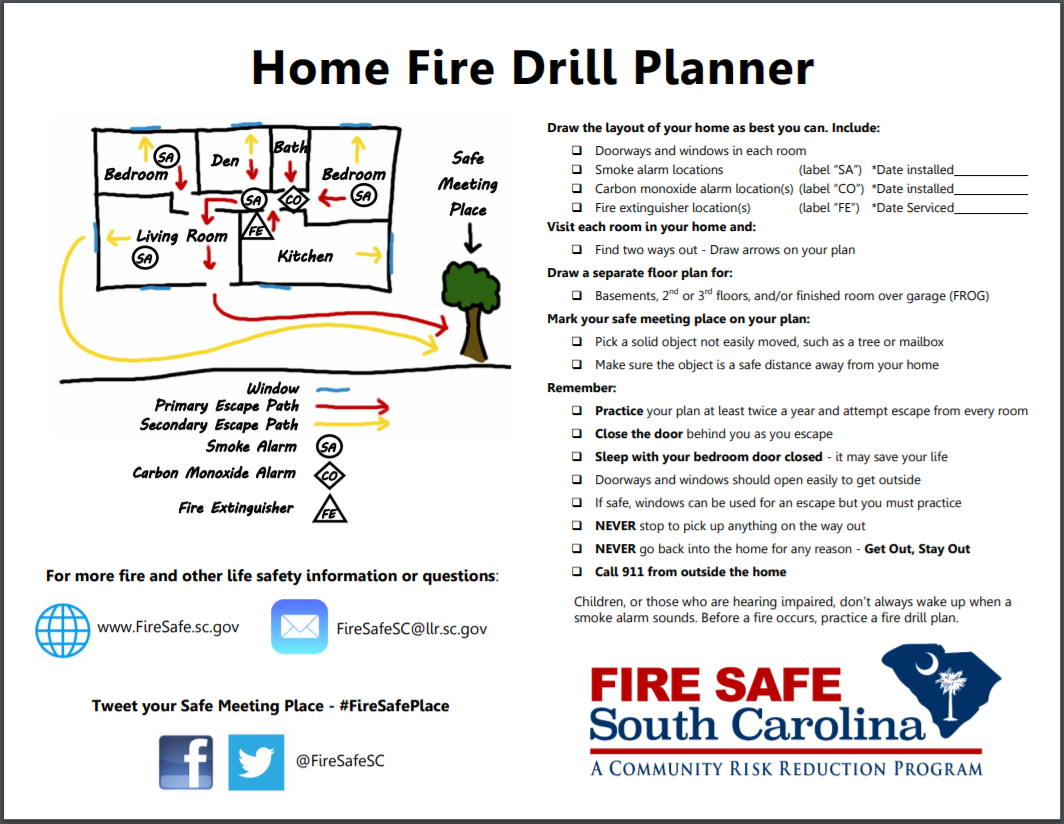 Home Fire Drills

Use the Fire Safe SC Home Fire Drill Planner to demonstrate to the resident how to develop a fire escape plan.
Fire Drill Plans and Prep
Home Fire Drills
Draw a picture of your floor plan
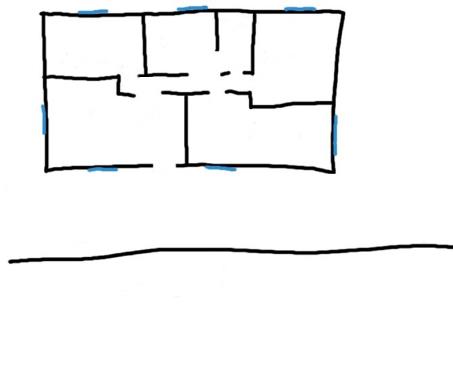 Fire Drill Plans and Prep
Home Fire Drills
Draw a picture of your floor plan
Label each room and mark windows
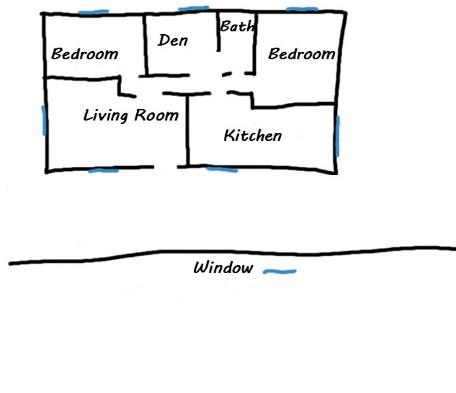 Fire Drill Plans and Prep
Home Fire Drills
Draw a picture of your floor plan
Label each room and mark windows
Draw primary way out of each room
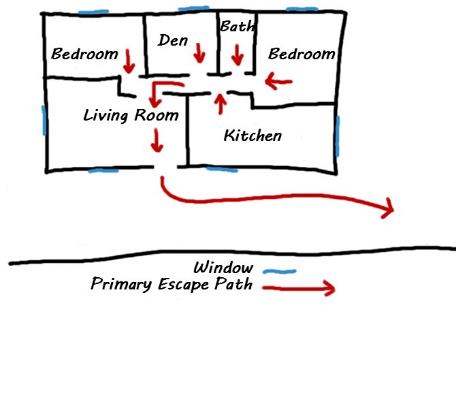 Fire Drill Plans and Prep
Home Fire Drills
Draw a picture of your floor plan
Label each room and mark windows
Draw primary way out of each room
Draw secondary way out of each room
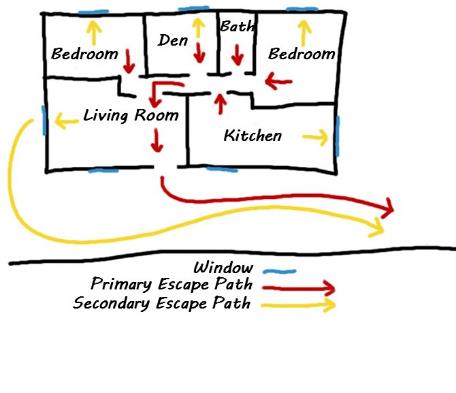 Fire Drill Plans and Prep
Home Fire Drills
Draw a picture of your floor plan
Label each room and mark windows
Draw primary way out of each room
Draw secondary way out of each room
Draw meeting place outside home
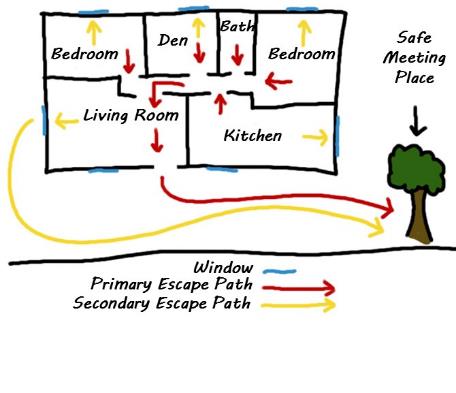 Fire Drill Plans and Prep
Home Fire Drills
Draw a picture of your floor plan
Label each room and mark windows
Draw primary way out of each room
Draw secondary way out of each room
Draw meeting place outside home
Label smoke alarm locations
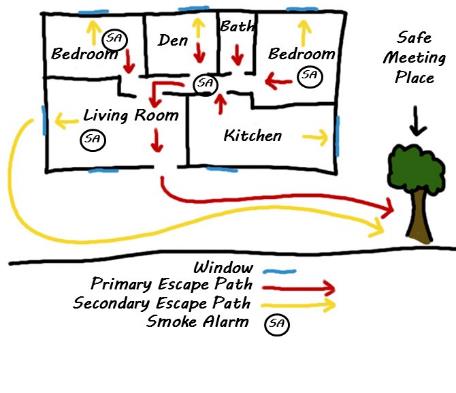 Fire Drill Plans and Prep
Home Fire Drills
Draw a picture of your floor plan
Label each room and mark windows
Draw primary way out of each room
Draw secondary way out of each room
Draw meeting place outside home
Label smoke alarm locations
Label carbon monoxide alarm locations
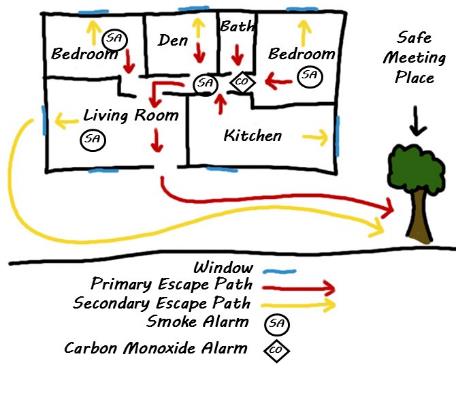 Fire Drill Plans and Prep
Home Fire Drills
Draw a picture of your floor plan
Label each room and mark windows
Draw primary way out of each room
Draw secondary way out of each room
Draw meeting place outside home
Label smoke alarm locations
Label carbon monoxide alarm locations
Label fire extinguisher locations
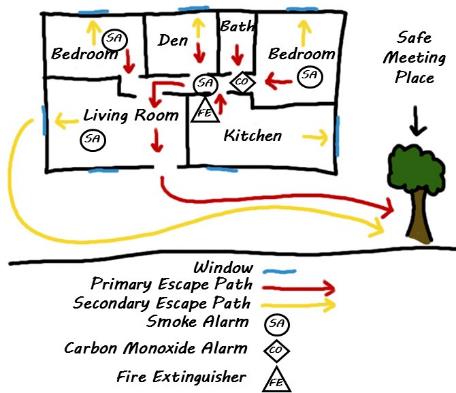 Fire Drill Plans and Prep
Home Fire Drills
Answer these questions after your fire drill:
How did it go?
Were there any issues?
Did everyone follow the plan?
Do you need to change the plan?
Remember, if the plan changes, you must practice it again.

Practice at least twice a year.
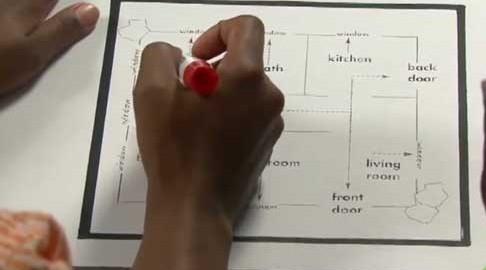 Practicing fire drills in the home may save a life.
Fire Drill Plans and Prep
Close before you doze.
Six reasons to sleep with your bedroom door closed: 

Slows the spread of deadly smoke
Gives you more time to wake up
Gives you more time to escape
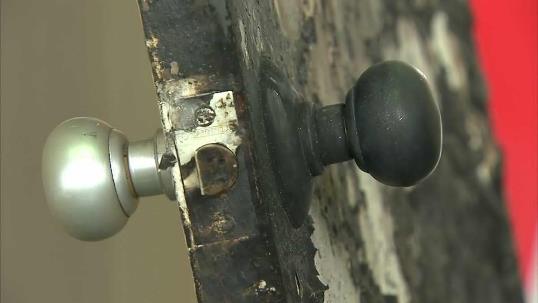 Fire Drill Plans and Prep
Close before you doze.
Six reasons to sleep with your bedroom door closed:
 
Slows the growth of fire
Slows the spread of fire
Confines the fire to a smaller area
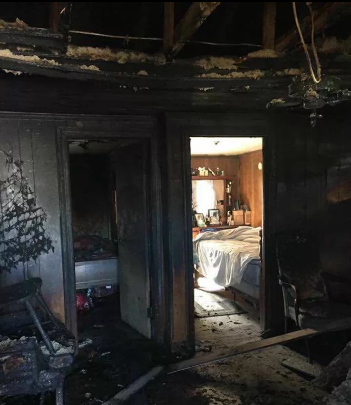 Sleeping with doors closed
may save a life.
Fire Sprinklers Save Lives
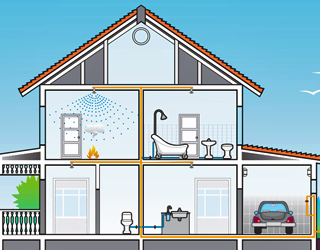 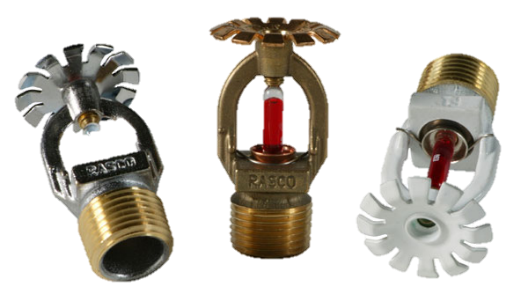 Fire Sprinklers Save Lives
Common Myths to Correct:

Cost?
Deluge vs. single action?
Leaking or accidental activation?

Smoke alarms tied to sprinklers?
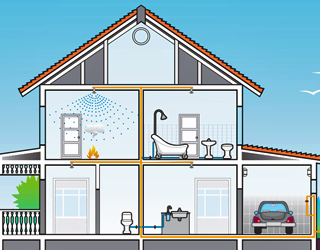 [Speaker Notes: Fire Sprinklers costs less than $2 per square foot.  
Less than the sprinkler system that waters the grass.  
Less than the cost of high end counter tops or whirl pool tubs. 

Only the sprinkler head at the fire activates.  Sprinklers are activated by heat, not smoke.  They will not go off unless there is an actual fire in your home. 

NFPA's "U.S. Experience with Sprinklers" report found the majority of residents living in sprinklered homes never experience a leak or maintenance problem.

Sprinklers are not tied to smoke alarms. Each individual sprinkler head activates between 135° - 165° Fahrenheit.  They do not operate in response to an active smoke alarm, smoke, burned toast, cooking vapors, or steam.]
Properly installed and maintained fire sprinklers
save lives.
See a Problem – Take Action
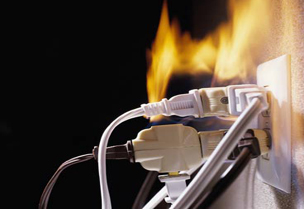 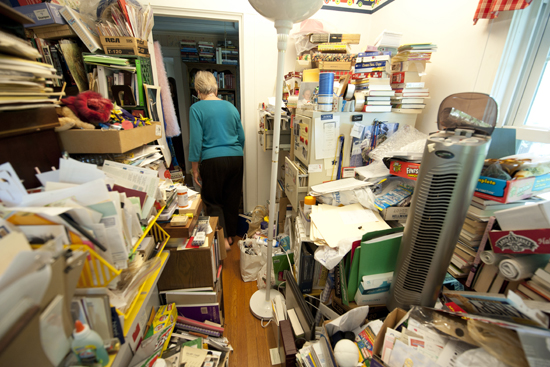 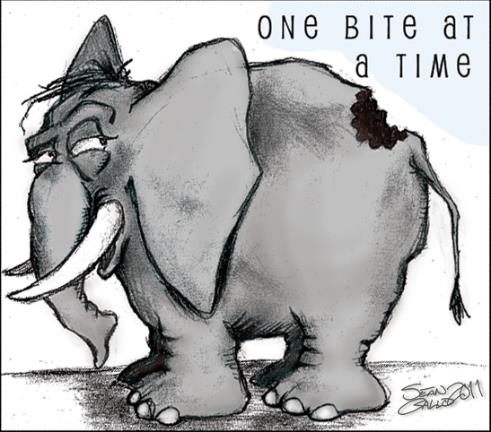 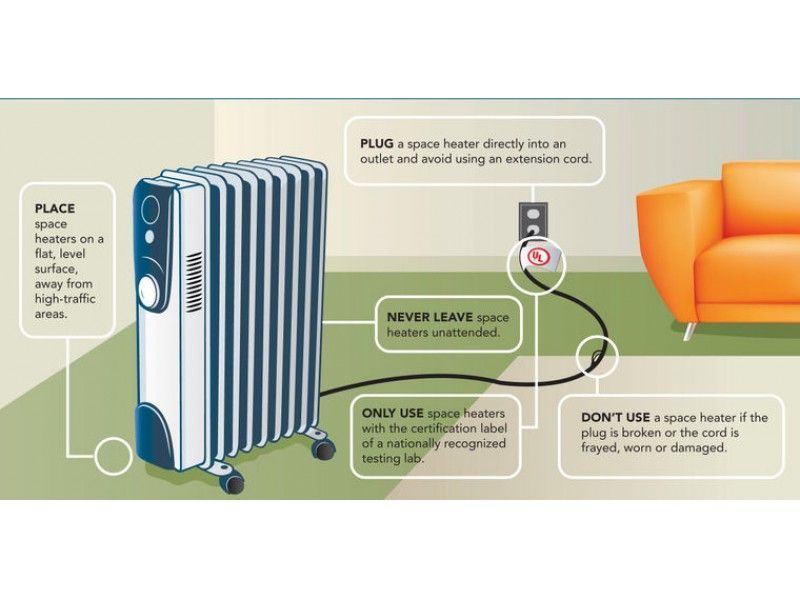 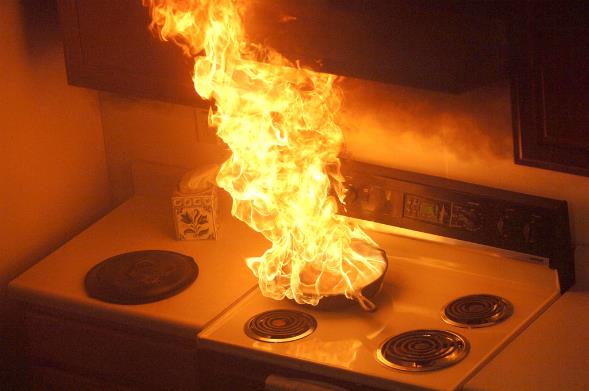 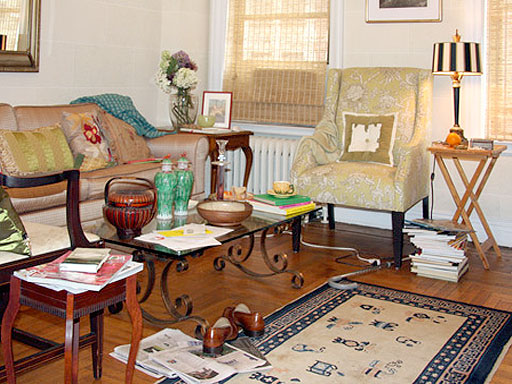 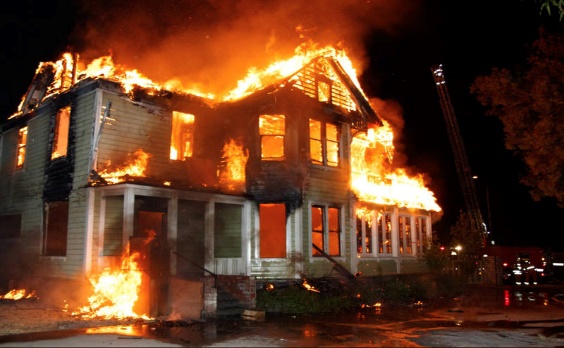 See a Problem – Take Action
When you see a potential hazard that could harm someone, take action. 

If you can’t fix it, ask for help.

Your action may save a life.
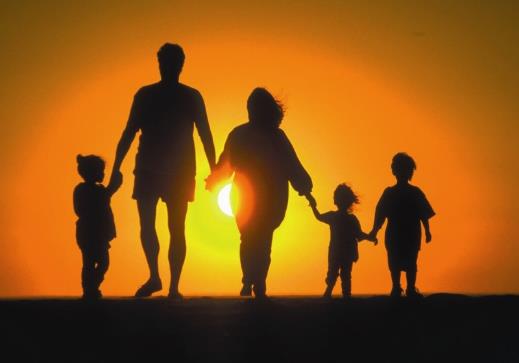 [Speaker Notes: State Fire is a resource when you see a problem and are not sure what action to take.]
See a Problem – Take Action
Electrical Distribution or
Lighting Equipment

Electrical fire causes result in…

18% of the home fire deaths
10% of the home fire injuries
19% of the direct property damage

These fires involved equipment such as wiring, lighting, cords and plugs.
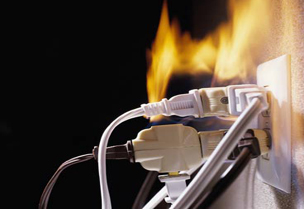 [Speaker Notes: *Source National Fire Protection Association - "Electrical Fires“ report]
See a Problem – Take Action
Space Heaters

Portable space heaters are consistently a leading factor in home fire fatalities.

Portable space heaters are involved in
	43% of home heating fires
	85% of home heating fire deaths
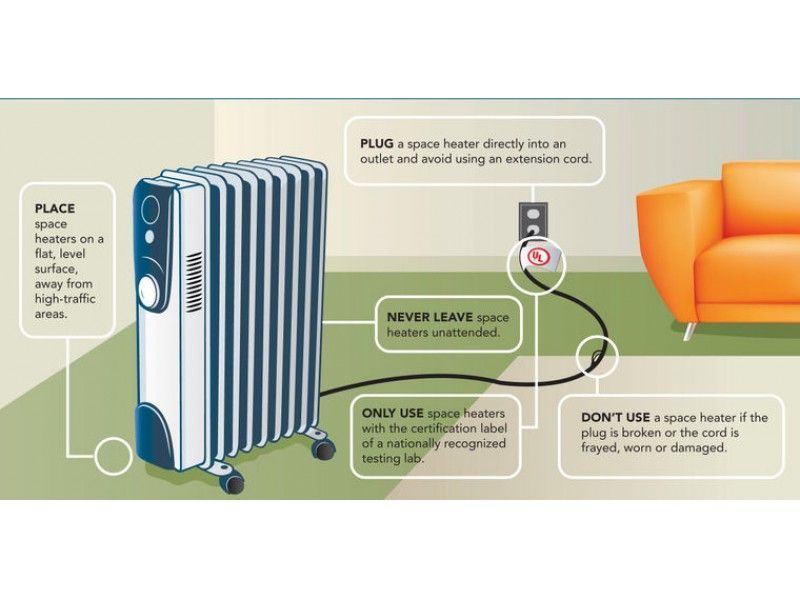 [Speaker Notes: *Source National Fire Protection Association - “Home Fires Involving Heating Equipment“ report

Nearly half (48%) of all home heating fires occurred in December, January and February.]
See a Problem – Take Action
Falls are a leading cause of injury among older adults

What Increases fall risk?
Medical conditions
Medication(s)
Footwear
Lack of lighting
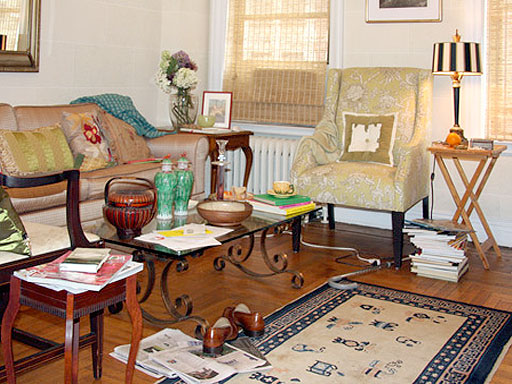 [Speaker Notes: *Source Mayo Clinic – Healthy Aging, Fall Prevention]
See a Problem – Take Action
Falls are a leading cause of injury among older adults

What Increases fall risk?
Trip hazards
Clutter in high traffic areas
Electrical cords
Loose rugs
Flooring irregularities/damage
Spills
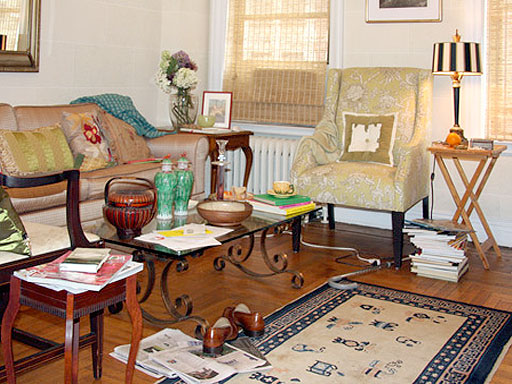 [Speaker Notes: *Source Mayo Clinic – Healthy Aging, Fall Prevention]
See a Problem – Take Action
Hoarding disorder is a persistent difficulty discarding or parting with possessions because of a perceived need to save them.

A person with hoarding disorder experiences distress at the thought of getting rid of the items.

Excessive accumulation of items, regardless of actual value, occurs.
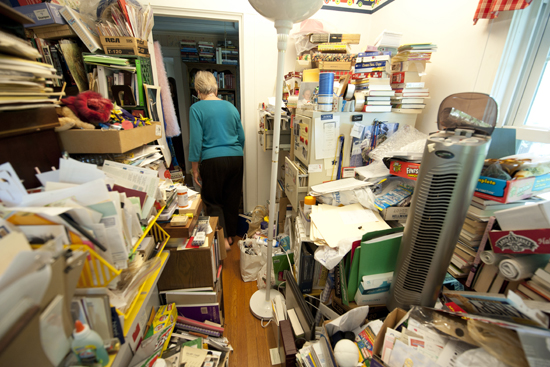 [Speaker Notes: *Source Mayo Clinic – Hoarding Disorder]
See a Problem – Take Action
Hoarding disorder
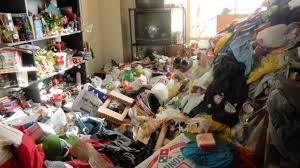 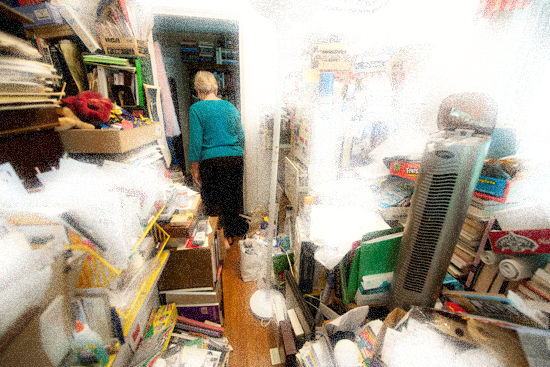 Nearly 2 out of 5 (37%) fatal structure fires in 2019 had hoarding issues
[Speaker Notes: *Source S.C. Office of State Fire Marshal – S.C. State NFIRS]
See a Problem – Take Action
Cooking Fires
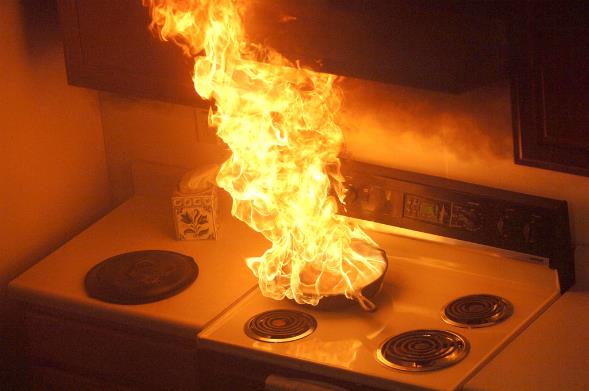 Impact of Cooking Equipment Fires
Cooking equipment is involved in
48% of home fires
21% of home fire deaths
45% of home fire injuries

Frying dominates the cooking fire problem.
[Speaker Notes: *Source National Fire Protection Association - Based on 2012-2016 annual averages]
See a Problem – Take Action
Cooking Fires
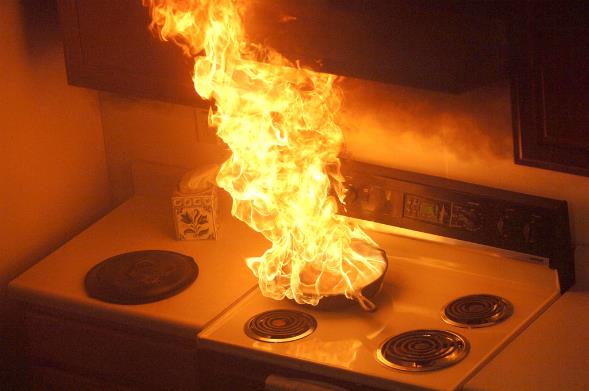 Impact of Cooking Equipment Fires
Unattended equipment is a factor in one-third (32%) of reported home cooking fires and half (45%) of the associated deaths.
[Speaker Notes: *Source National Fire Protection Association - Based on 2012-2016 annual averages

Thanksgiving is the peak day for home cooking fires, followed by Christmas Day and Christmas Eve.]
See a Problem – Take Action
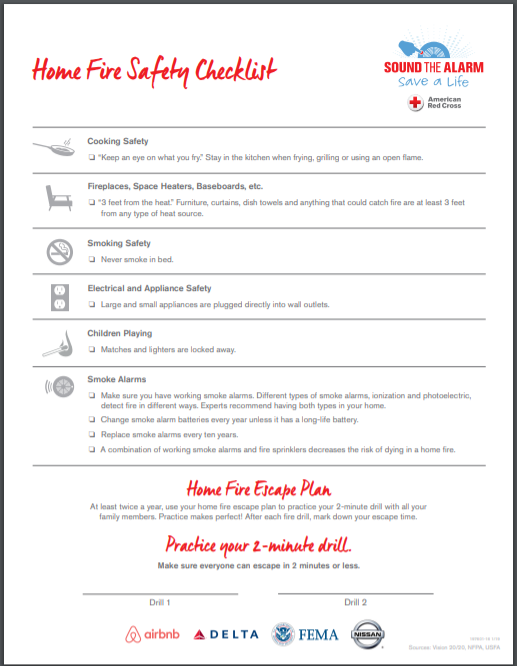 Use the American Red Cross Sound the Alarm Home Fire Safety Checklist to remind you of some of these common fire risks.
See a Problem – Take Action
When you see a potential hazard that could harm someone, take action. 

If you can’t fix it, ask for help.
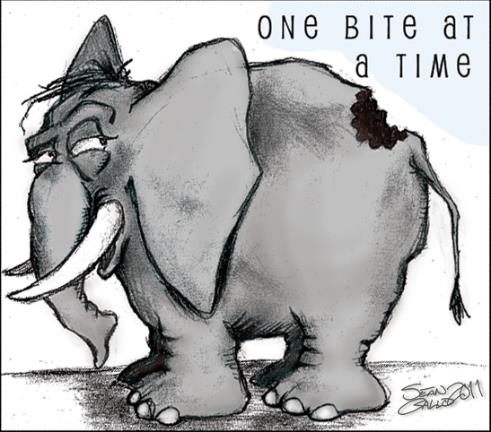 Fire Safe South Carolina
803-896-9800
FireSafeSC@llr.sc.gov

Or make a referral:
http://firesafe.sc.gov/engage.html
Taking action when you see a problem may save a life.
Do you have any questions?
[Speaker Notes: Does anyone have any questions about our mission today?  
This provided the education on consistent messaging to new partners as an introduction.]